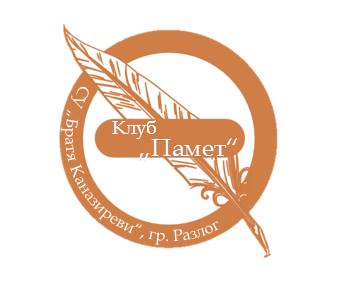 Дейността на клуб „Памет“
VI Есенен научно-образователен форум
11-12 ноември 2016 г.
София
Идеята за създаване
Мотивация
Канализиране на дейностите 
Лесно организиране и планиране 
Развиване на умения
Овладяване на нови знания 
Осъществяване на нови идеи 
Интересни инициативи
Включване на родители и общественост
Какъв е смисълът?
Дейности  - Конкурси
Викторина с ученици от начален курс
„Един миг смисъл, равен на цял живот“
„Спомен от миналото, с послание за бъдещето“
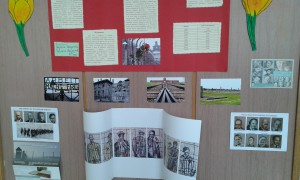 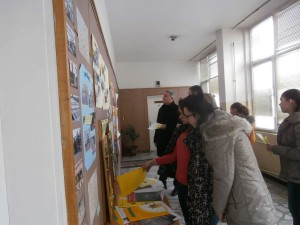 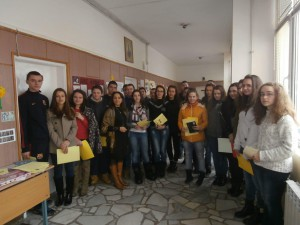 „Крехка толерантност“
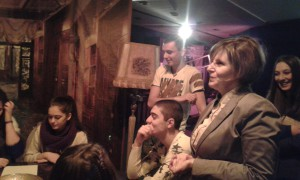 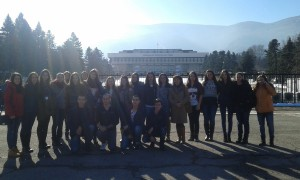 „Камбанен звън“
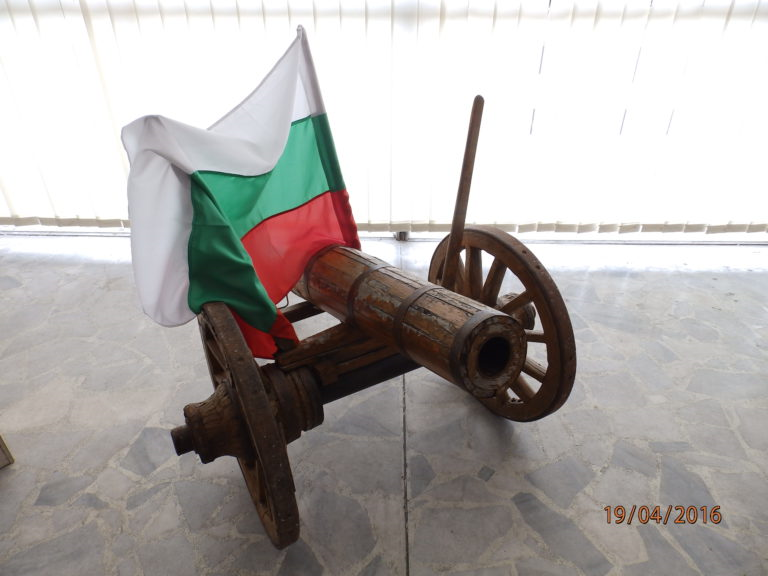 Паметта говори …за толерантност
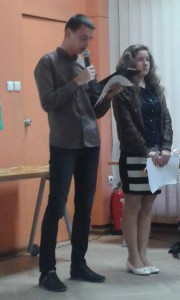 Премиера на „Българска рапсодия“
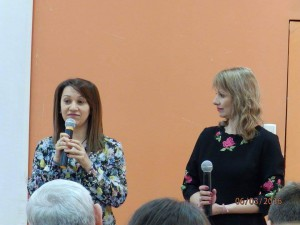 „Граници в историята, история без граници“
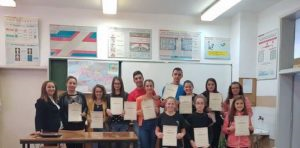 Анкетата сред учениците
„Помогнали ви по някакъв начин участието и работата в клуб “Памет“?
„Какво развива участието и работата в клуб “Памет?“
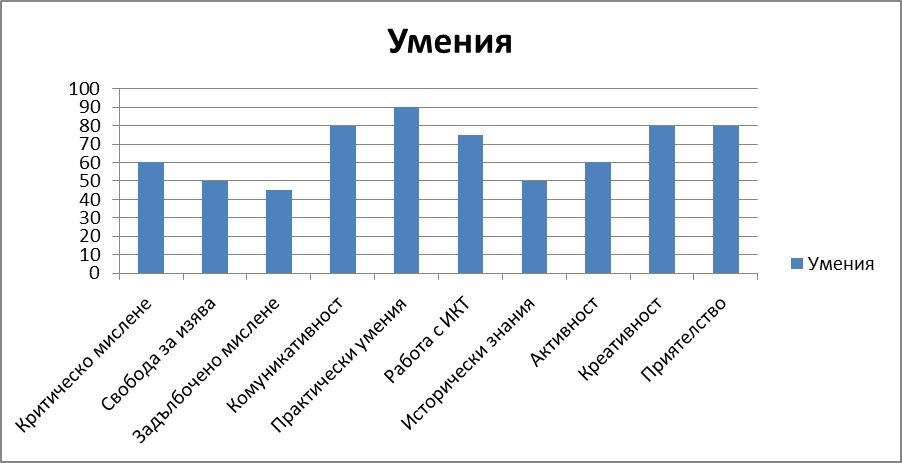 Новите насоки
Бъдещите насоки
Привличане на нови ученици
Нови насоки – електронни книги и вестник 
Различни подходи при представяне 
Включване на ученици от други училища 
Отбелязване на 100-годишната от създаване на Разложката гимназия.